APES Unit 2
The Living World: Biodiversity
Biological Diversity
Refers to the variety of life forms (number of species) that inhabit a given area

The focus of biological diversity ranges from diversity of species worldwide, diversity within ecosystems, or diversity of genetic variations within a population
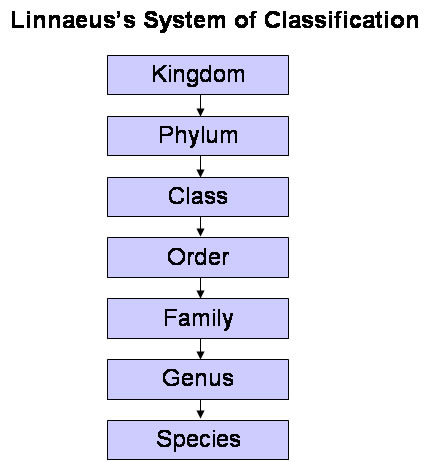 Biological Diversity
Diversity is constantly changing.
Only half of the species possible in ecosystems today may have been discovered at this point. 
Extinction is happening at rates 100 times greater than natural rates of extinction.
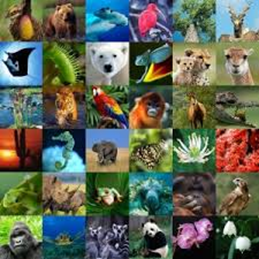 Environmental Stressors
Physical Stress (natural disasters)
Wildfires
Pollution
Thermal stress
Radiation
Climatic (light, temperature)
Biological (predation, competition, parasitism, lack of mates)
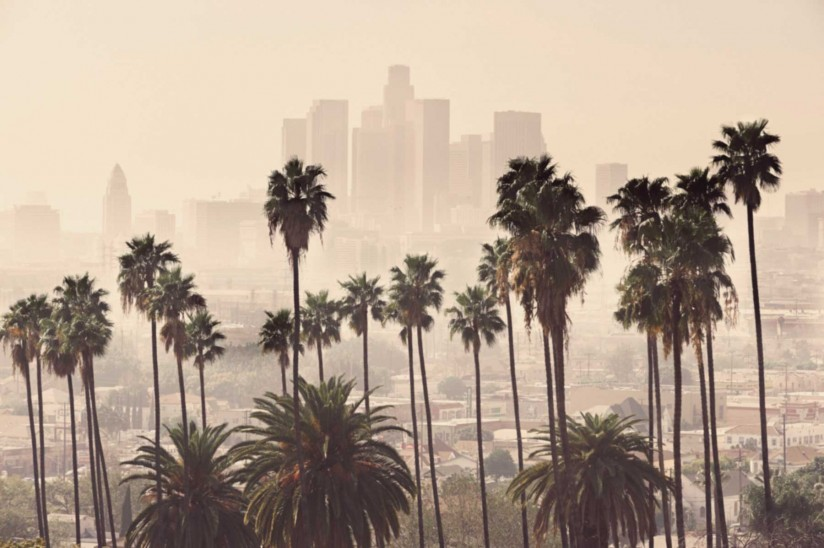 Environmental Stress is increasing
How is diversity measured?
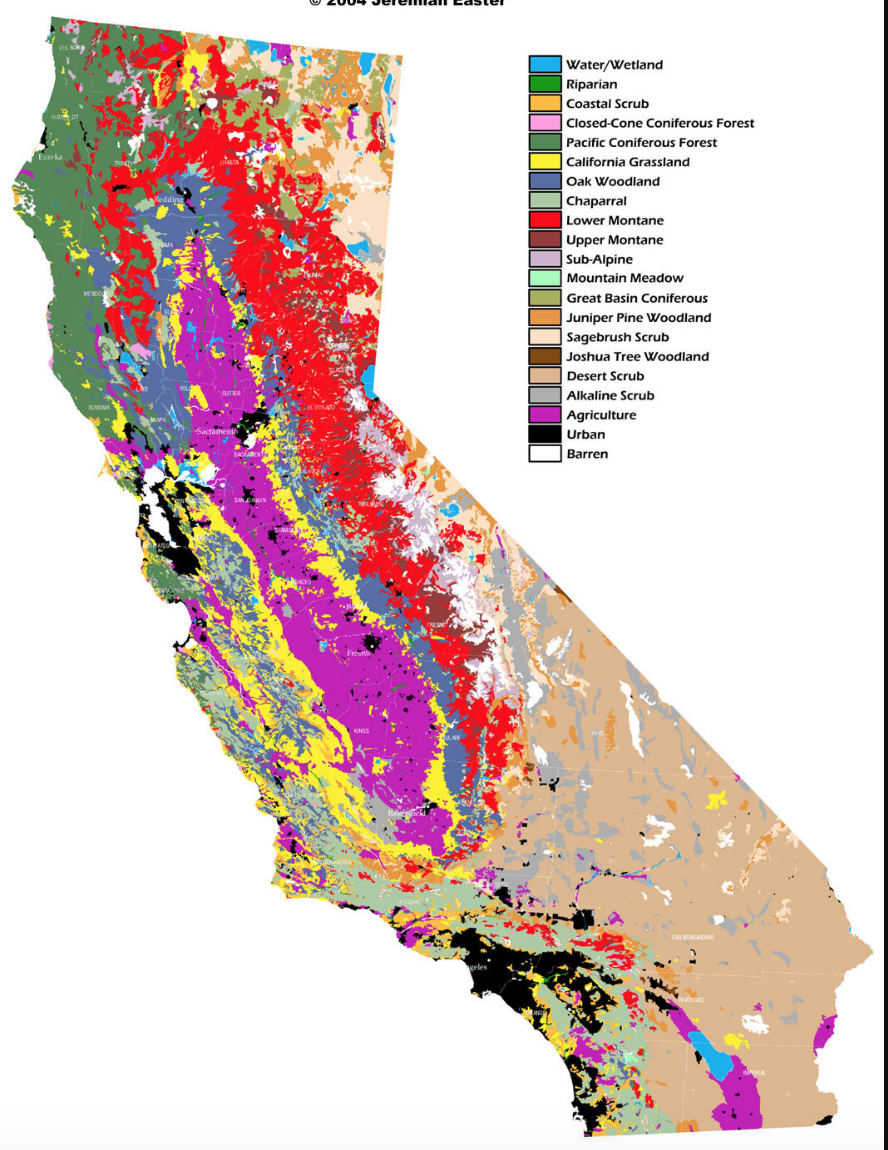 Habitats/ecosystems are mapped.

Species are identified and catalogued according to evolutionary characteristics.

Genetic changes are analyzed using DNA technology.
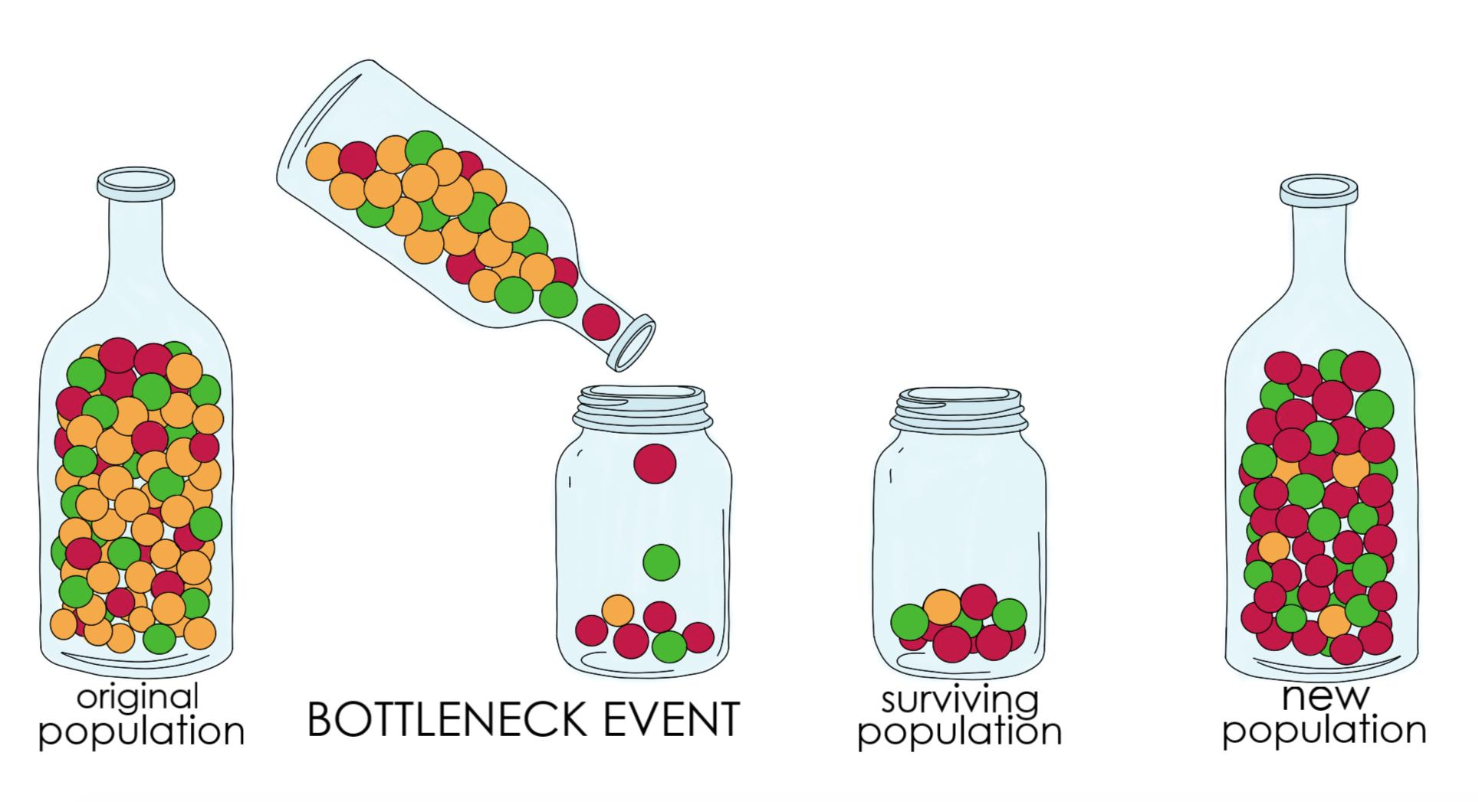 Habitat/Ecosystem Diversity
Abundance: total number of organisms in a community

Diversity: number of different species, niches, or genetic variations in a community


As diversity increases, abundance
	of any one species generally
	decreases.
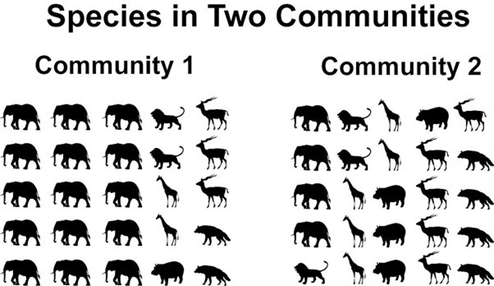 Habitat/Ecosystem Diversity
Species richness: total number of species

Species evenness: relative abundance of different species

Species dominance: abundance of one species relative to others
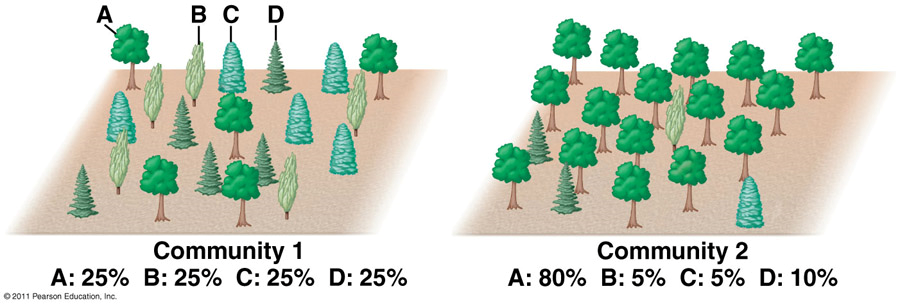 Species/Genetic Diversity
The diversity of species on Earth is created by individuals within a population adapting to their environment and finding success over their peers.

Adaptation: a change that makes an organism better suited for its environment
Evolution: change in species over time
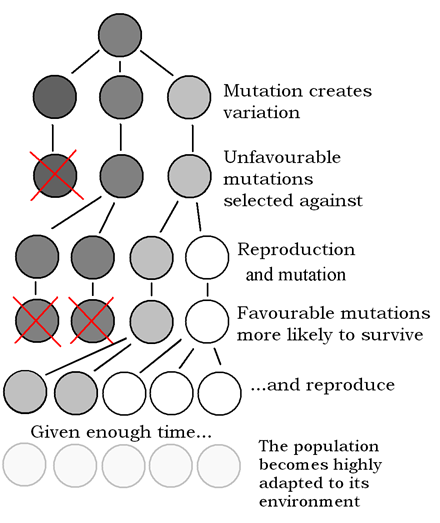 Factors that drive evolution: 
Inheritance of traits from one generation to the next (genetic variability)
Environmental variability
Difference in the number of offspring per individual
Natural Selection
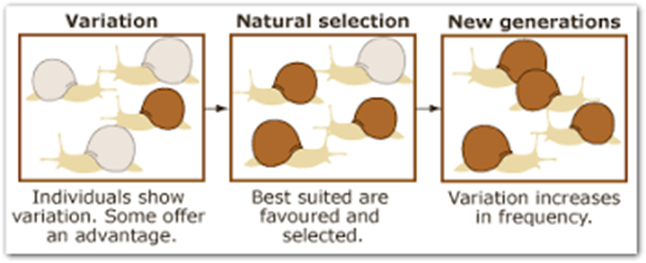 Natural Selection: the process of better selected individuals passing on their traits to the next generation (survival of the fittest)
Environmental factors exert pressures on a population that can change the description of fitness for a species over time
Selection pressures
Organisms naturally survive better in a certain range of conditions known as their tolerance limits

Liebig’s law states that the one
factor that has the biggest
influence on the success of the
organism is its critical factor
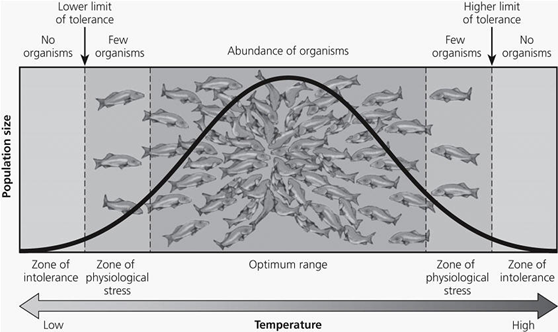 Selection Pressures
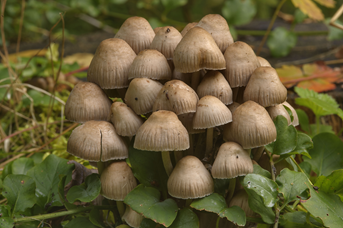 Ecological niche: the set of all environmental conditions under which a species can persist and carry out life functions
The extremely large number of species present on Earth is thought to be due to the high number of ecological niches available due to species interactions
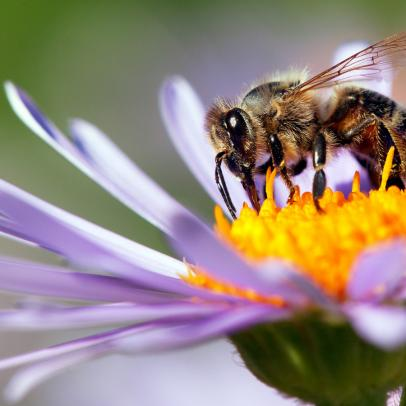 Ecological Niche
Generalist species tolerate a wide range of environmental conditions and habitats as a part of their ecological niche

Specialist species only find success within a narrow range of conditions making them more vulnerable to changes in their environment (may also be endemic: native to only one specific area)
Ecological Niche
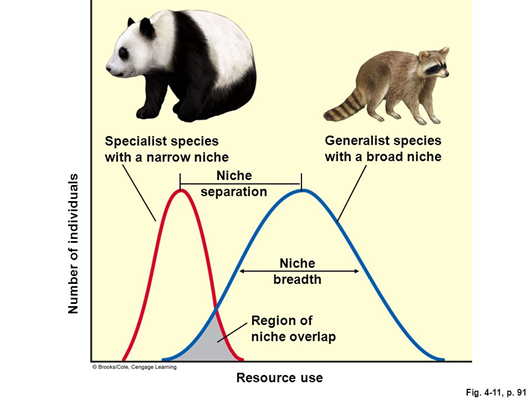 Specialists are more likely to become endangered due to disruptions in their habitat. 

Successful invasive species are more likely to be generalists, easily adapting to a new habitat and resources.
Competition and Niches
Competition between species using similar resources can impact an organism's’ niche.

Two organisms cannot occupy the same niche according to the competitive exclusion principle.

A more diverse habitat can support a greater variety of niches.
Competition and Niches
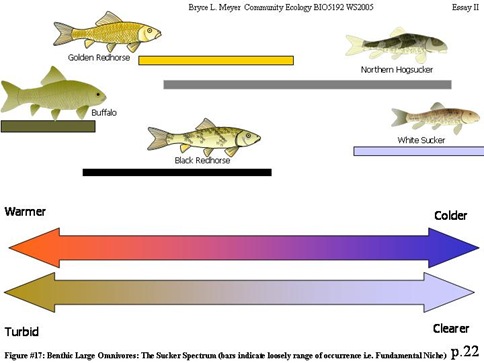 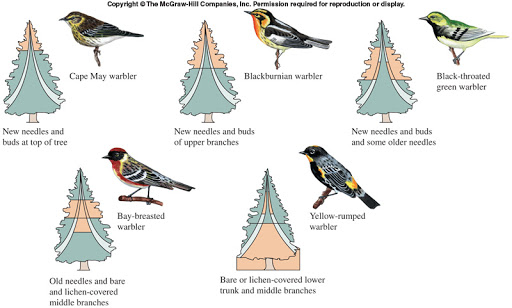 Competition and Niches
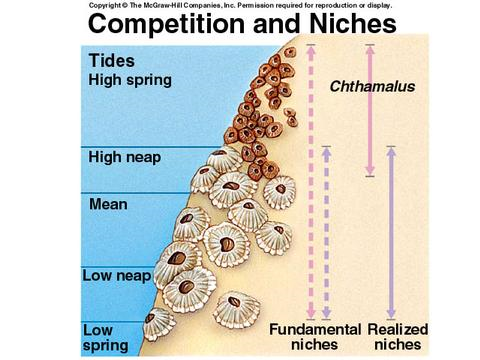 Fundamental niche: the conditions that a species can exist in without competition

Realized niche: the conditions that a species does exist in with normal competition
Population Viability
The more genetically diverse a population, the higher the chance of species survival

Genetic diversity increases the chance that if a population is impacted by a major disturbance some within the population will survive
Population Viability
Small and isolated populations are more prone to extinction than large populations with better resources and individual movement

Small populations below a critical size may not be viable in just a few generations
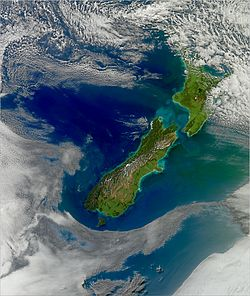 Island biogeography
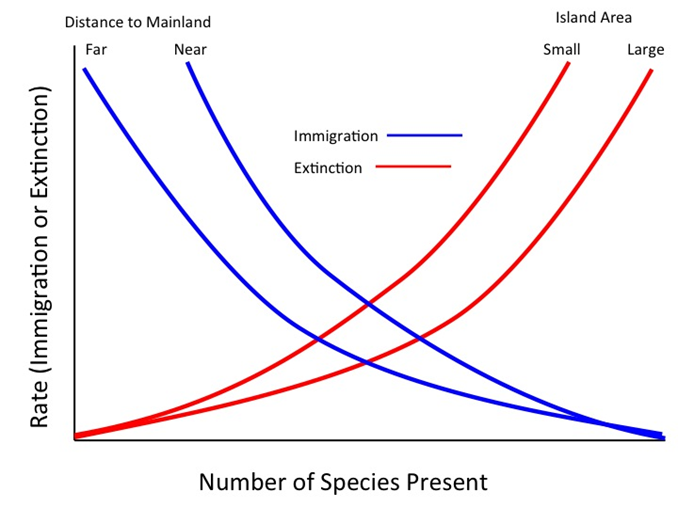 :states that diversity of an ecosystem depends on rates of immigration and extinction
Immigration chances decrease with distance from a large landmass
Extinction rates increase with a smaller island size
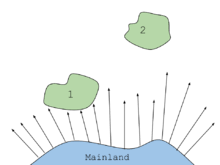 Keystone species
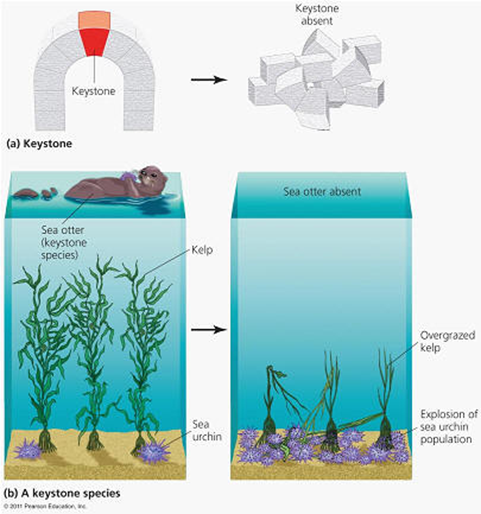 : a species that is critical to the survival of other species in the ecosystem

Keystone species support biodiversity in an ecosystem. Without the presence of a keystone species the ecosystem can collapse.
Foundation species
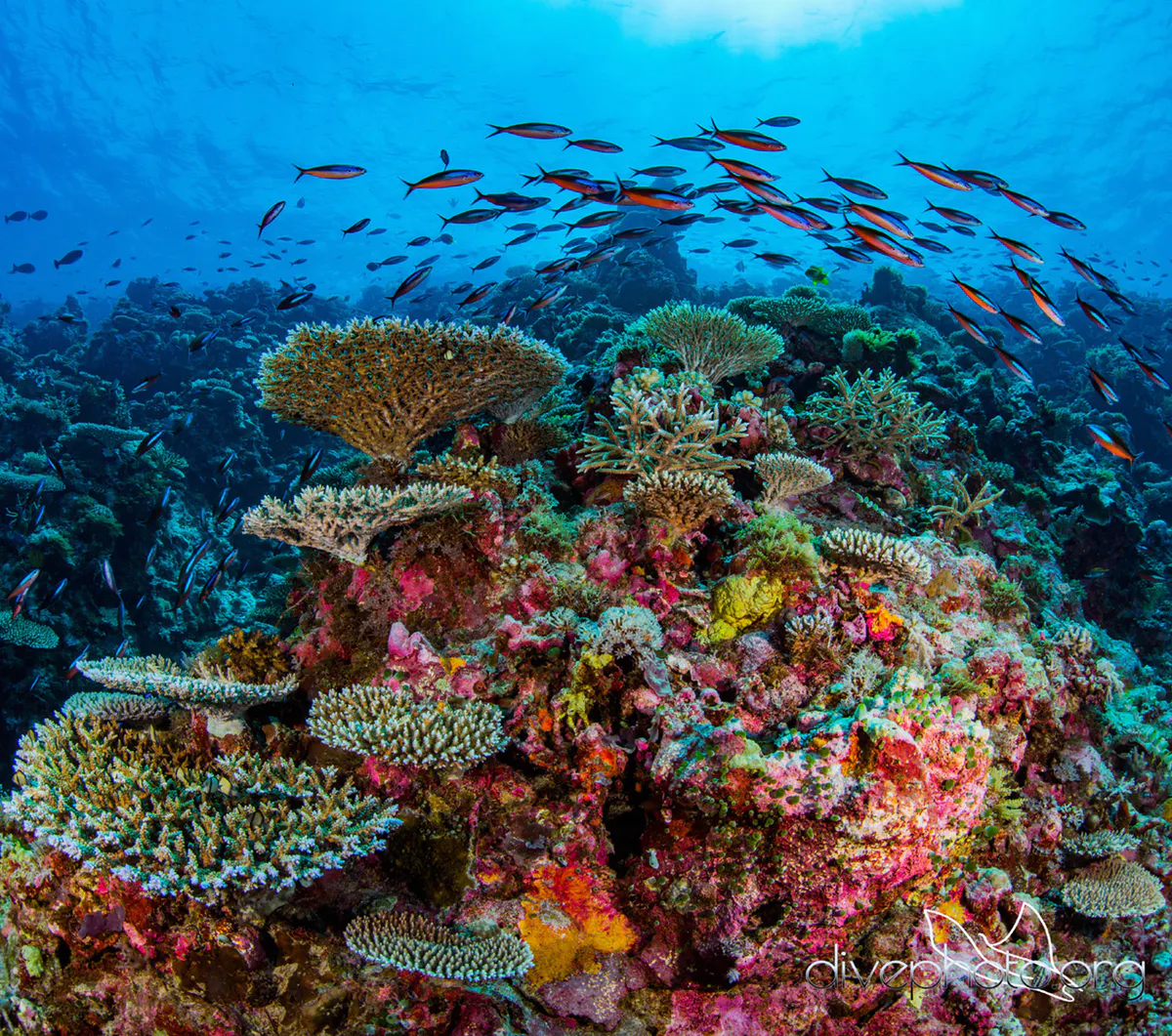 :Species that are critical to the structure of the ecosystem they inhabit

New research is defining species that have a hand in building an ecosystem that supports other species.
Natural Disturbances
Biodiversity is constantly threatened by both predictable and unpredictable events.
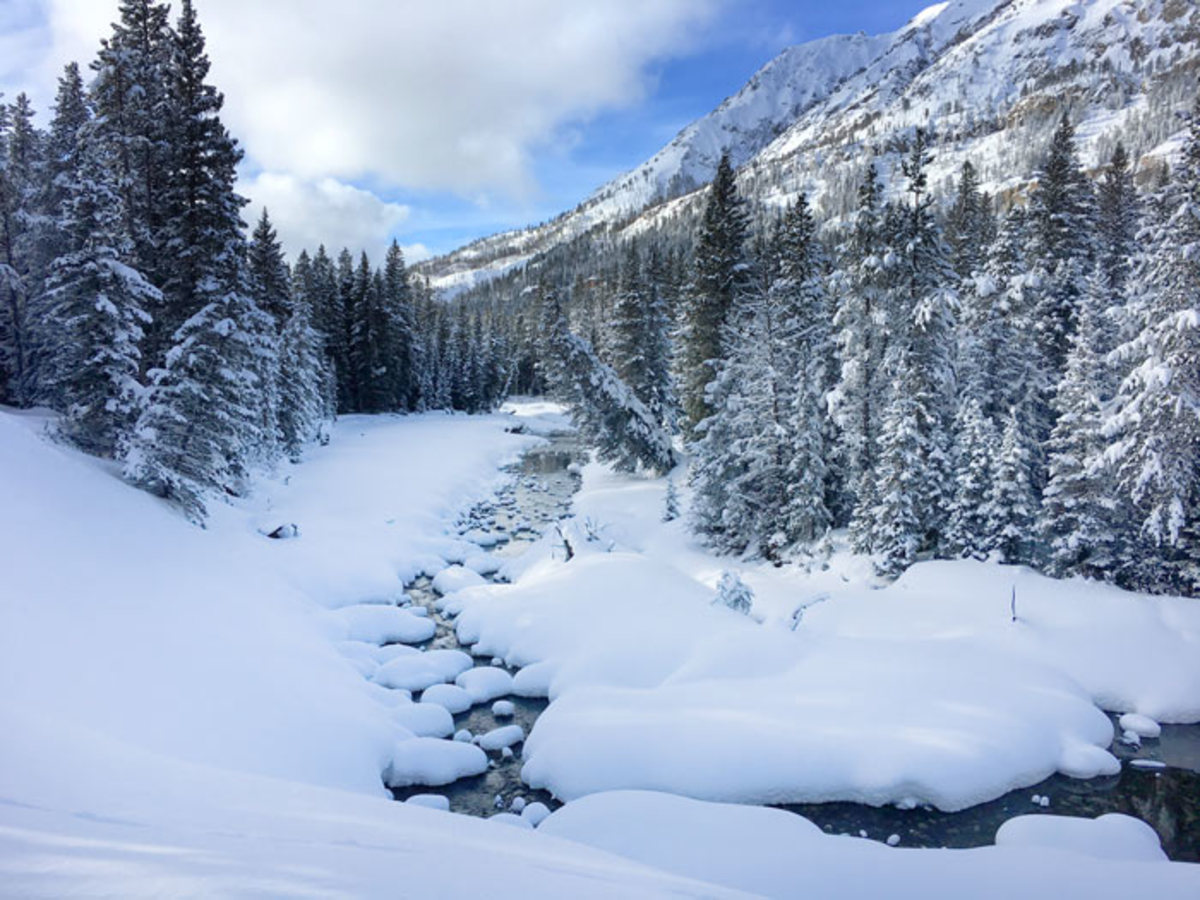 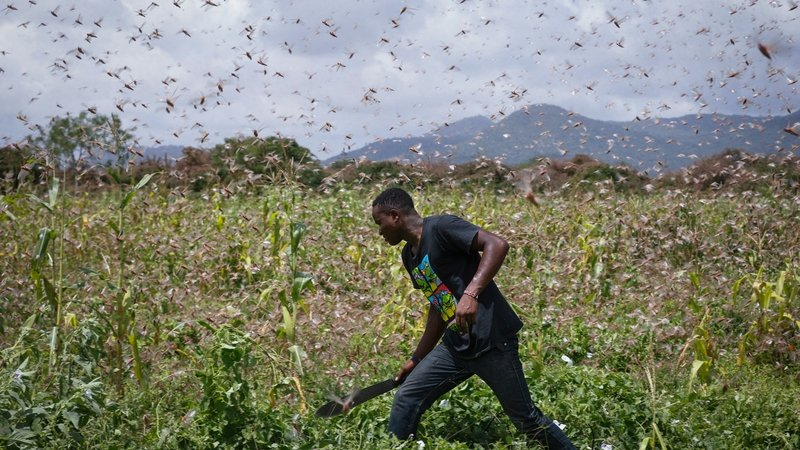 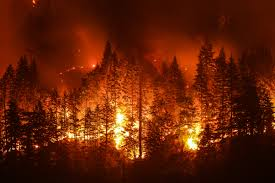 Ecological response to disturbance
Disturbances cause stress and force organisms to adapt or die.

An ecological tipping point is the
point at which the ecosystem 
either builds resistance to changes
and adapts or begins to collapse.
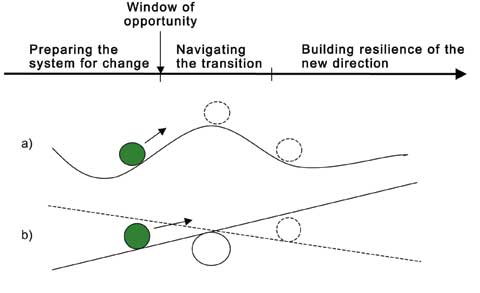 Ecological response to disturbance
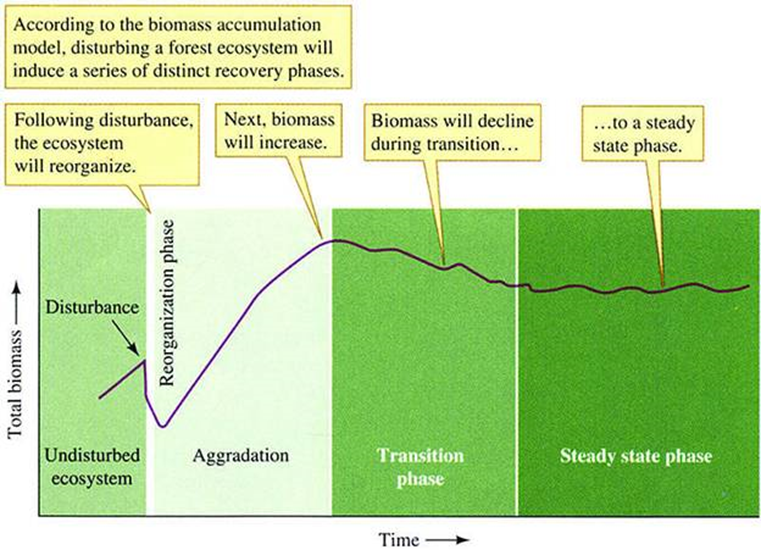 Response to a disturbance is determined by characteristics of an ecosystem.
Ecological response to disturbance
Inertia/Resistance: the ability of a system to resist being disturbed

Resilience: the ability of a system to bounce back after disturbances
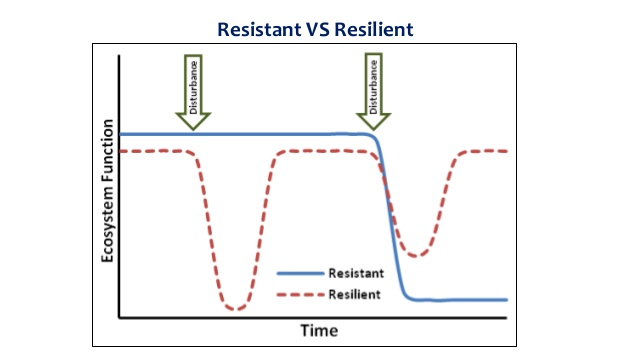 Ecological response to disturbance
Rainforests exhibit high inertia but low resilience.
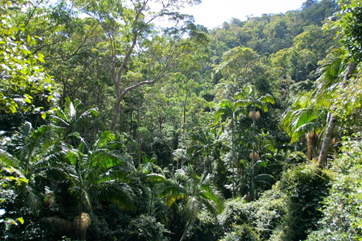 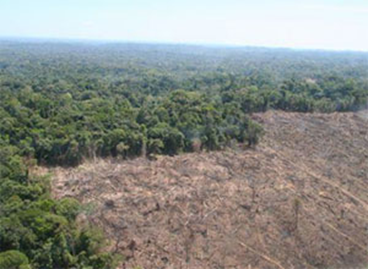 Ecological response to disturbance
Grasslands exhibit low inertia but high resilience.
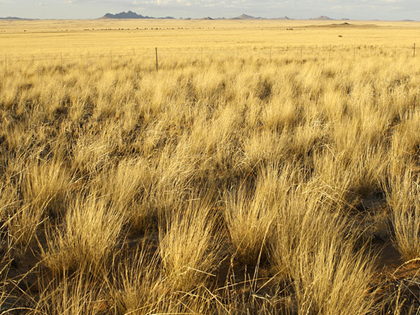 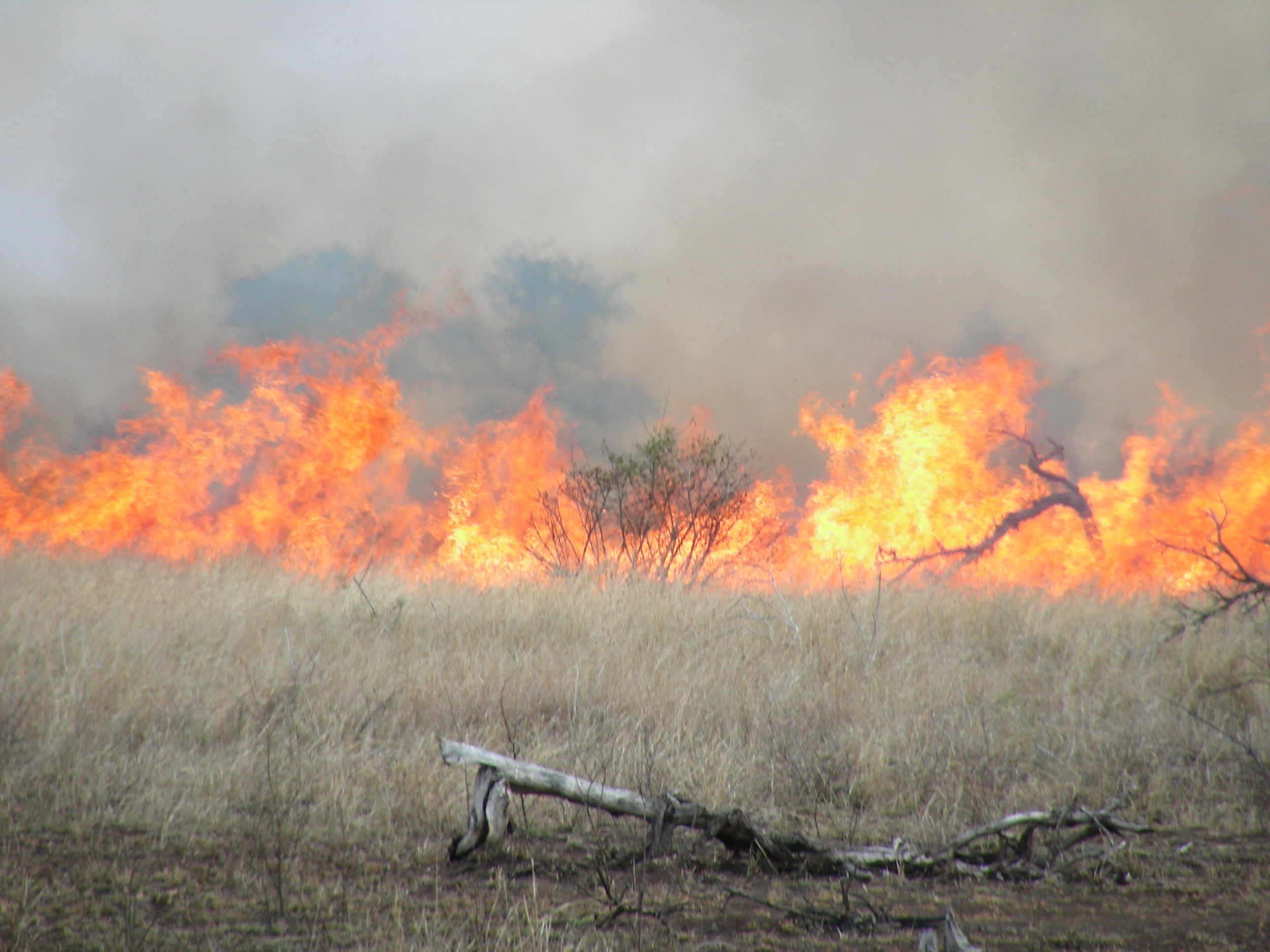 Succession
Natural, gradual changes in the types of species that live in an area or the replacement of one plant community by another through natural processes over time
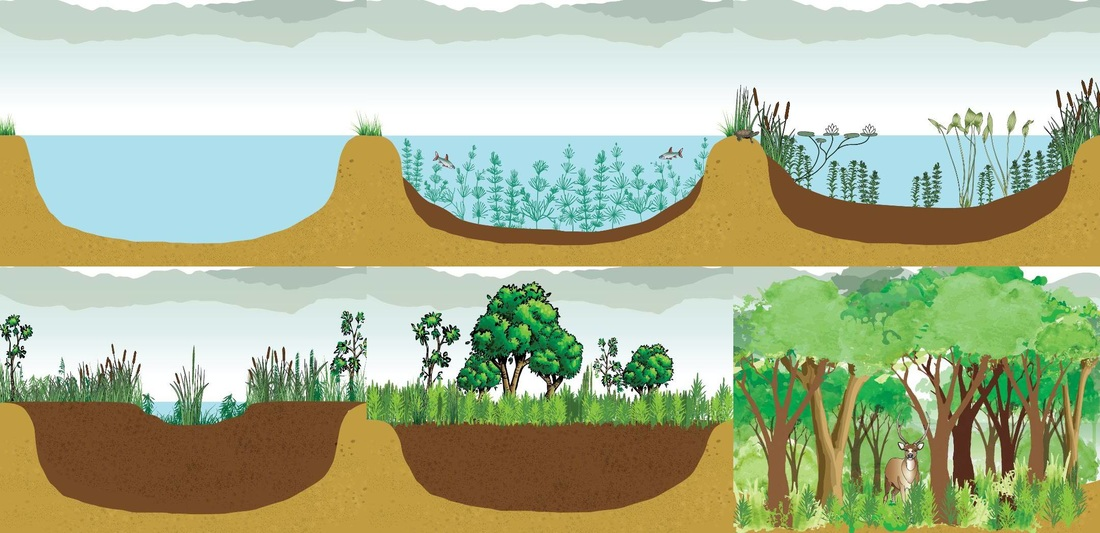 Types of succession
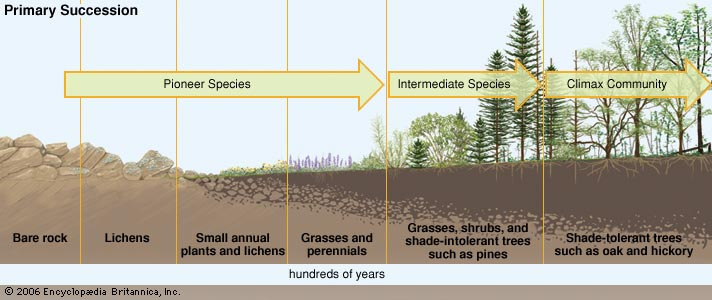 Types of succession
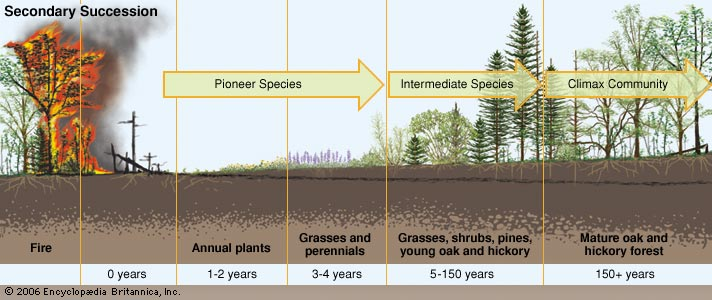 Human disturbances
Habitat destruction
Invasive species
Population growth
Pollution
Climate change
Overfishing
The acronym HIPPCO stands for the main threats to biodiversity in all ecosystems, mainly due to human influence.
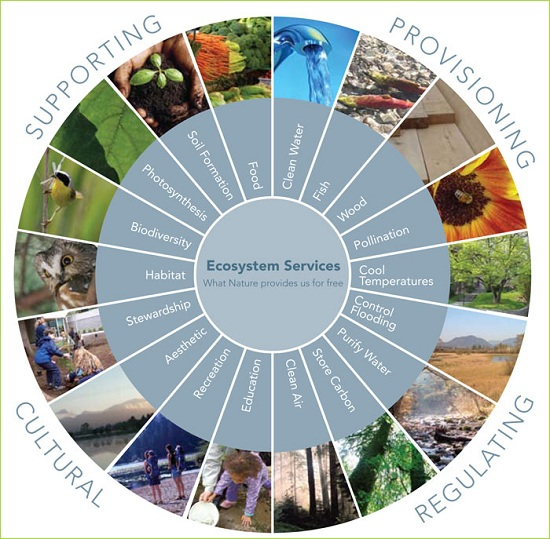 Ecosystem services
We should focus on improving ecosystems because of what they are able to provide for us. 
Supporting ecosystem services support the economy and human society.
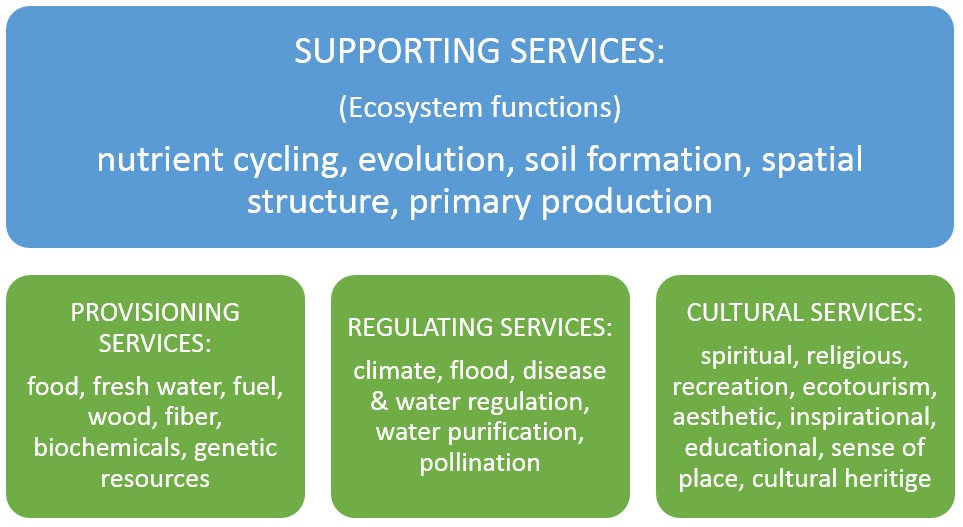 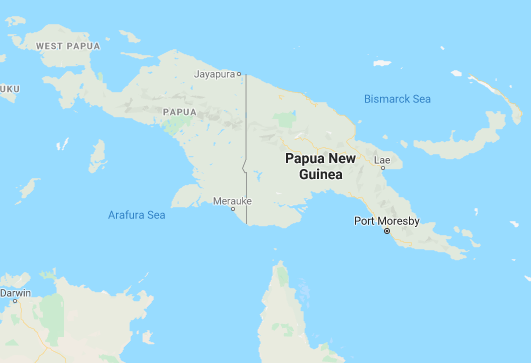 Island Biogeography
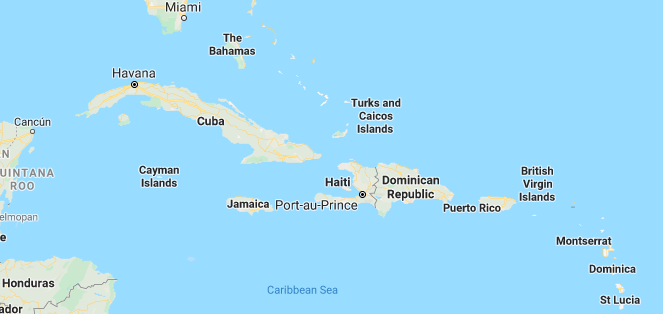 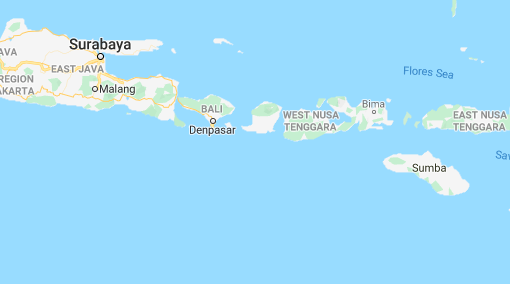